Свияжск— «город на острове», «город — покоритель Казани».
Никольская церковь (1556, слева) и Собор Успения Богородицы (1560, справа). Фото: Илья Буяновский
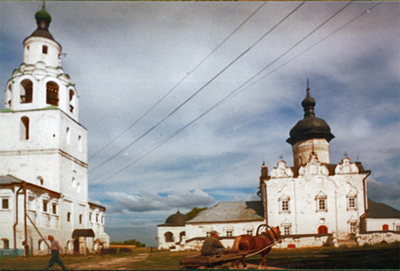 Собор иконы Всех Скорбящих Радости (1896—1906).
Иоанно-Предтеченский монастырь, Сергиевская церковь (XVII век).
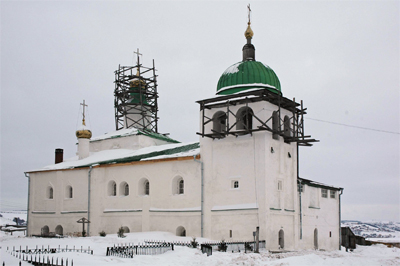 Иоанно-Предтеченский монастырь, Собор иконы Всех Скорбящих Радости (1896—1906).
И возник предо мной Булгар...
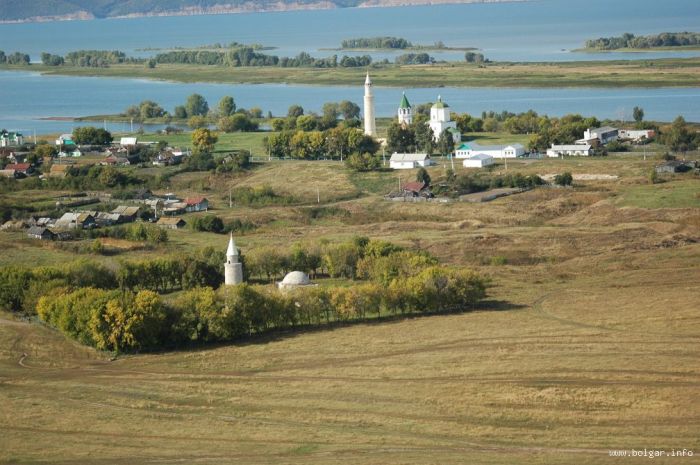 Исторический комплекс
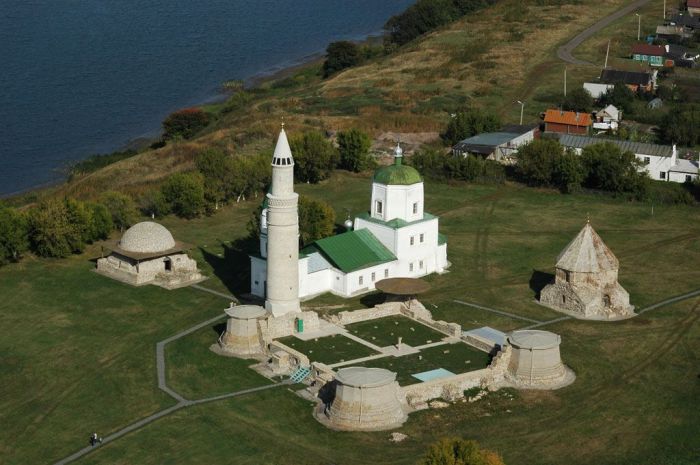